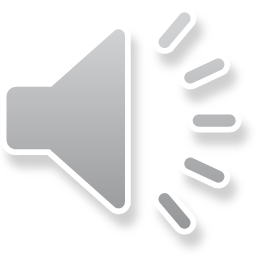 Simple and refreshing 
hand-painted wind template
Summary / Report / Thesis defense / Product introduction
Add your text here add your text here Add your text here Add your text here Add your text here Add your text here Add your text here
https://www.freeppt7.com
1
Hand-painted small man wind multi-functional universalPpt
2
Hand-painted small man wind multi-functional universalPpt
3
Hand-painted small man wind multi-functional universalPpt
CONTENTS
4
Hand-painted small man wind multi-functional universalPpt
PART ONE
Hand-painted small man wind multi-functional universalPpt
Add your text here add your text here Add your text here Add your text here Add your text here Add your text here Add your text here
Here's your body subheading.
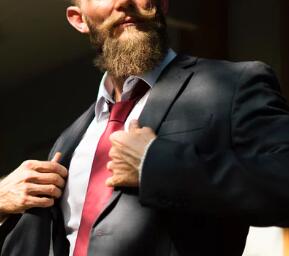 YOUR NAME
Add your text here add your text here Add your text here
Here's your body subheading.
A designer can use text text to simulate what text will will look look like. If it is not real text.
A designer can use text text to simulate what text will will look look like. If it is not real text.
A designer can use text text to simulate what text will will look look like. If it is not real text.
Here's your body subheading.
Add your text here
Add your text here add your text here Add your text here
Add your text here add your text here Add your text here
Add your text here add your text here Add your text here
Here's your body subheading.
Keywords
Keywords
Keywords
Please enter the text here, please enter the text here, please enter the text here
Please enter the text here, please enter the text here, please enter the text here
Please enter the text here, please enter the text here, please enter the text here
Here's your body subheading.
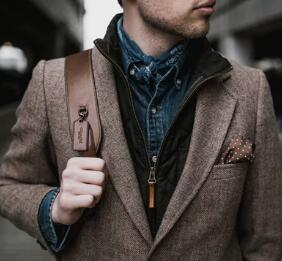 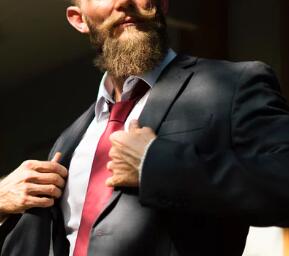 YOUR NAME
YOUR NAME
YOUR NAME
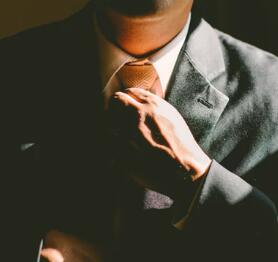 Add your text here add your text here Add your text here
Add your text here add your text here Add your text here
Add your text here add your text here Add your text here
Here's your body subheading.
YOUR TITLE HERE
YOUR TITLE HERE
YOUR TITLE HERE
Add your text here add your text here Add your text here
Add your text here add your text here Add your text here
Add your text here add your text here Add your text here
PART TWO
ADD YOUR TITLE HERE
Add your text here add your text here Add your text here Add your text here Add your text here Add your text here Add your text here
Here's your body subheading.
YOUR TITLE HERE
YOUR TITLE HERE
Add your text here add your text here Add your text here
Add your text here add your text here Add your text here
YOUR TITLE HERE
Add your text here add your text here Add your text here
Here's your body subheading.
Party
ADD YOUR TITLE HERE
Party b
Add your text here add your text here Add your text here Add your text here Add your text here Add your text here Add your text here
ADD YOUR TITLE HERE
Add your text here add your text here Add your text here Add your text here Add your text here Add your text here Add your text here
Here's your body subheading.
Add what you need to explain here   For example: Specific analysis of chart percentages
Here's your body subheading.
ADD YOUR TITLE HERE
Add your text here add your text here Add your text here Add your text here Add your text here Add your text here Add your text here
ADD YOUR TITLE HERE
Add your text here add your text here Add your text here Add your text here Add your text here Add your text here Add your text here
PART THREE
ADD YOUR TITLE HERE
Add your text here add your text here Add your text here Add your text here Add your text here Add your text here Add your text here
Here's your body subheading.
ADD YOUR TITLE HERE
Add your text here add your text here Add your text here Add your text here Add your text here Add your text here Add your text here
ADD YOUR TITLE HERE
Add your text here add your text here Add your text here Add your text here Add your text here Add your text here Add your text here
ADD YOUR TITLE HERE
Add your text here add your text here Add your text here Add your text here Add your text here Add your text here Add your text here
Here's your body subheading.
YOUR TITLE HERE
YOUR TITLE HERE
YOUR TITLE HERE
YOUR TITLE HERE
Add your text here add your text here Add your text here
Add your text here add your text here Add your text here
Add your text here add your text here Add your text here
Add your text here add your text here Add your text here
Here's your body subheading.
880Million
ADD YOUR TITLE HERE
Add your text here add your text here Add your text here Add your text here Add your text here Add your text here Add your text here
Here's your body subheading.
YOUR TITLE HERE
Add your text here add your text here Add your text here
YOUR TITLE HERE
YOUR TITLE HERE
Add your text here add your text here Add your text here
Add your text here add your text here Add your text here
YOUR TITLE HERE
YOUR TITLE HERE
Add your text here add your text here Add your text here
Add your text here add your text here Add your text here
PART FOUR
ADD YOUR TITLE HERE
Add your text here add your text here Add your text here Add your text here Add your text here Add your text here Add your text here
Here's your body subheading.
Add your text here add your text here Add your text here
Add your text here add your text here Add your text here
YOUR TITLE HERE
YOUR TITLE HERE
YOUR TITLE HERE
YOUR TITLE HERE
Add your text here add your text here Add your text here
Add your text here add your text here Add your text here
Here's your body subheading.
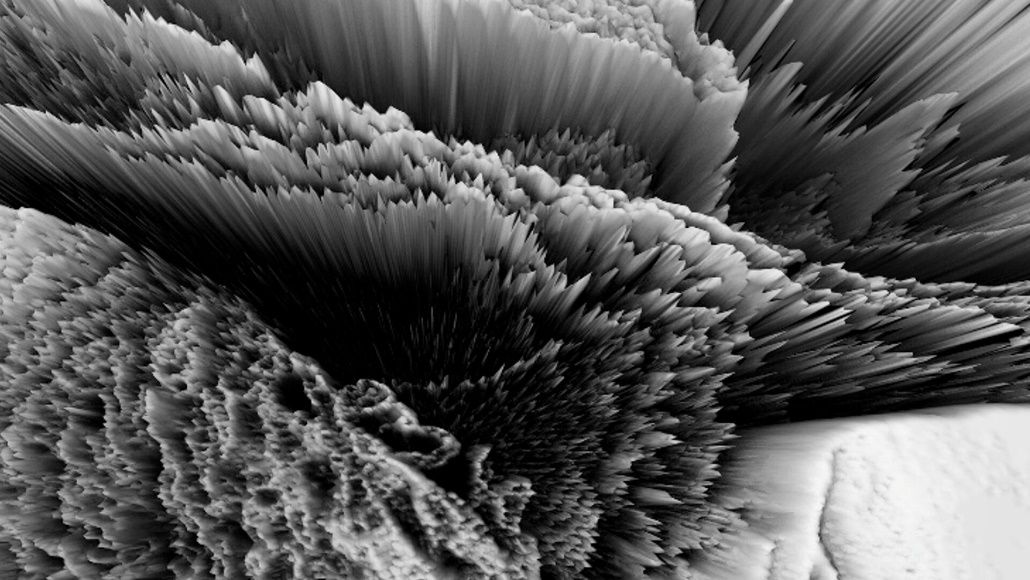 ADD YOUR TITLE HERE
Add your text here add your text here Add your text here Add your text here Add your text here Add your text here Add your text here
ADD YOUR TITLE HERE
Add your text here add your text here Add your text here Add your text here Add your text here Add your text here Add your text here
Here's your body subheading.
Xinjiang
Gansu
Shandong
LOGO
Jiangsu
Zhejiang
Jiangxi
Hunan
Yunnan
Guangxi
Hainan
Here's your body subheading.
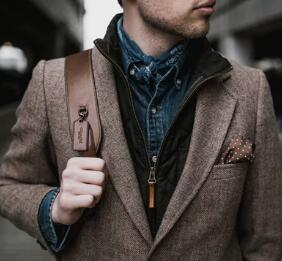 ADD YOUR TITLE HERE
Add your text here add your text here Add your text here Add your text here Add your text here Add your text here Add your text HereAdd your text here Add you text here Add your text here Add your text here Add your text here Add your text here Add your text here
Thanks